МБОУ «Андреевская основная общеобразовательная школаД.Н.Мамин-Сибиряк
« Сказка про храброго Зайца- Длинные Уши, Косые Глаза, Короткий Хвост» 


                                                              Учитель: Кузнецова О.В.
Чистоговорки
Ру-ру-ру- заяц там грызёт кору.
Чу-чу-чу идет зайчик ко врачу.
 Ча-ча-ча сидит зайчик у врача.
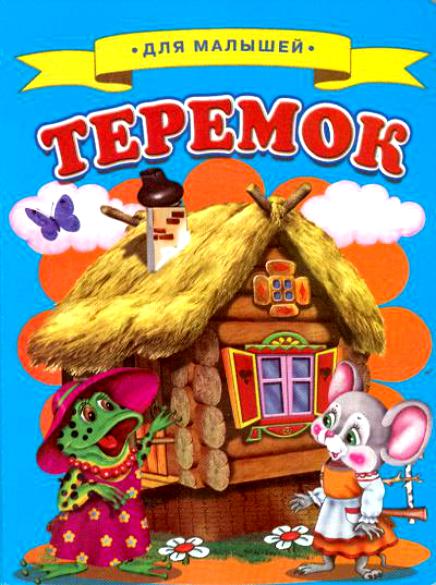 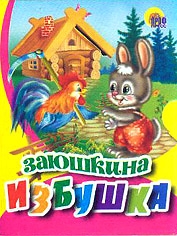 Сказка – фольклорное или литературное произведение с элементами вымысла и фантастики.
СКАЗКИ
Народные
Литературные 
(авторские)
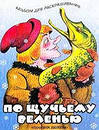 СказкиВолшебныеО животных
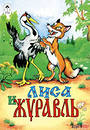 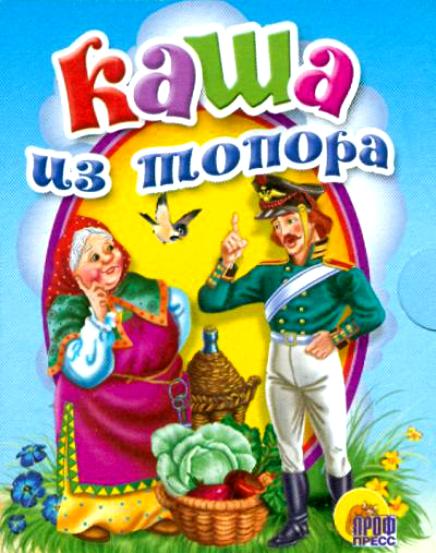 Бытовые
Дмитрий Наркисович 
Мамин - Сибиряк  
родился в 1852 году
 в заводском посёлке 
близ Нижнего Тагила. 
Рассказы и сказки 
 писателя связаны 
с его романами 
и повестями о 
горнозаводском 
Урале.
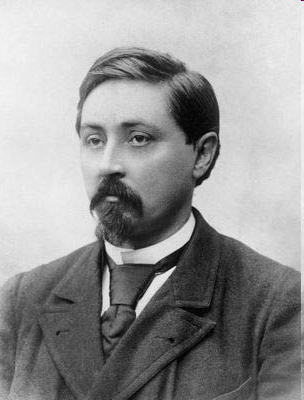 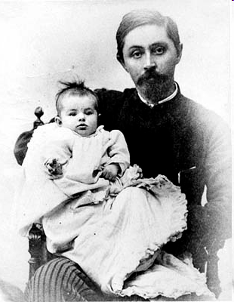 Самую широкую известностьполучили «Алёнушкины сказки», переведённые на многие языки мира.
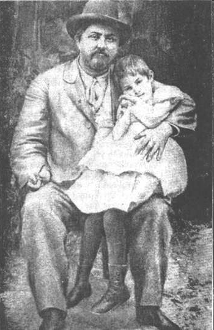 Эти сказки писатель сочинял 
для больной дочери, которую
 он растил и воспитывал один.
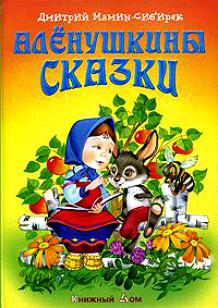 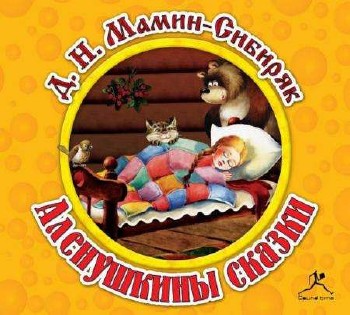 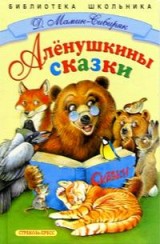 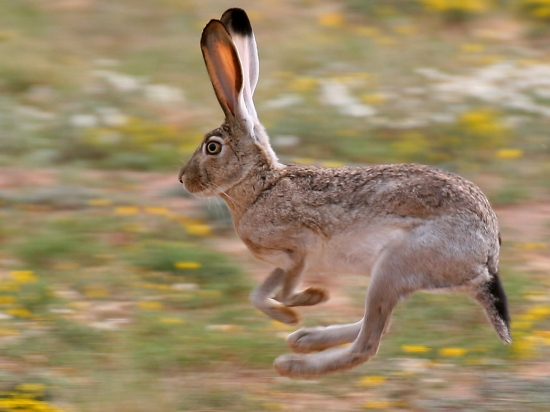 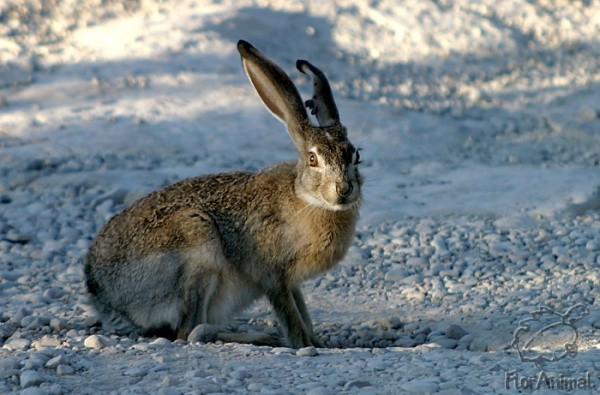 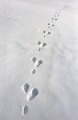 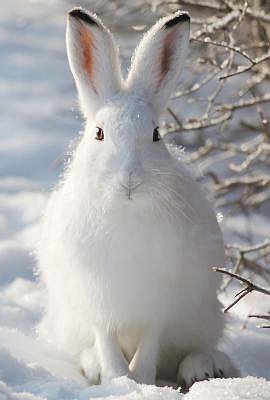 Словарная работа
Вспорхнёт
Ком снега
Подкрадываться
Кубарем
Гонится по пятам
Домашнее задание
Пересказать сказку от лица зайца
Придумать продолжение сказки
РЕФЛЕКСИЯ
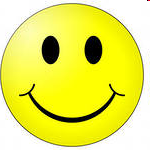 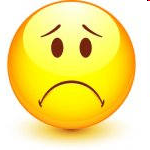 Молодцы.